A Study of the TSMC Fab Design
Costs to Join US Green Building Council and to Obtain Leadership in Energy and Environmental Design(LEED)
US Green Building Council and LEED
LEED provides third party verification of green buildings. The LEED program rates commercial buildings, homes, neighborhoods, retail, healthcare, schools, including every phase of the respective building lifecycle, including design, construction, operations, and maintenance. Projects may earn one of four levels of LEED certification (Certified, Silver, Gold or Platinum) by achieving a given number of point-based credits within the rating system.
Based in Philadelphia
wikipedia
台積電的綠色行動-天下文化
Taiwan’s Eco Building Design Rules and System
台積電的綠色行動-天下文化
Factory Environment Ecosystem
台積電的綠色行動-天下文化
Planning for a site
台積電的綠色行動-天下文化
Choice of Plants
台積電的綠色行動-天下文化
Building Roof Design

Maximize Sunlight Reflection
台積電的綠色行動-天下文化
American Society of Heating, Refrigerating and Air-Conditioning Engineers (ASHRAE)
ASHRAE，於1894年在美國紐約成立[1]，是由暖通空調（HVAC）工程師所組成的學會，全球的會員超過五萬人，學會主要注重在樓宇系統、能源效率、室內空氣品質、冷凍及可持續性。
The American Society of Heating, Refrigerating and Air-Conditioning Engineers(ASHRAE /ˈæʃreɪ/ ASH-ray) is an American professional association seeking to advance heating, ventilation, air conditioning and refrigeration (HVAC&R) systems design and construction. ASHRAE has over 50,000 members in more than 130 countries worldwide. 
ASHRAE's members are composed of building services engineers, architects, mechanical contractors, building owners, equipment manufacturers' employees, and others concerned with the design and construction of HVAC&R systems in buildings. The society funds research projects, offers continuing education programs, and develops and publishes technical standards to improve building services engineering, energy efficiency, indoor air quality, and sustainable development.[3]
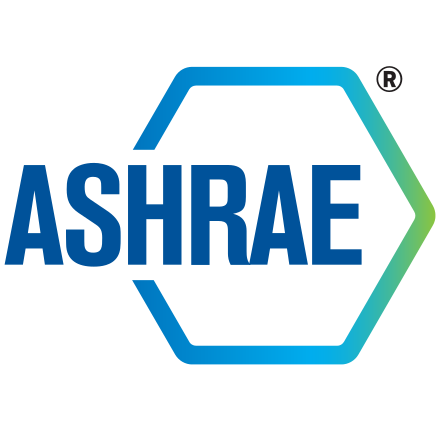 照明Lighting
台積電的綠色行動-天下文化
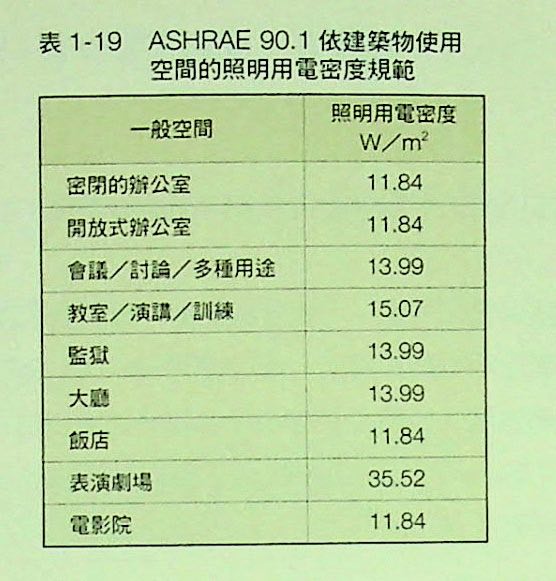 Designing lighting for spaces

Power consumption for area
台積電的綠色行動-天下文化
Light Rays Travel in Straight Line Paths
台積電的綠色行動-天下文化
Designing Rooms for Light
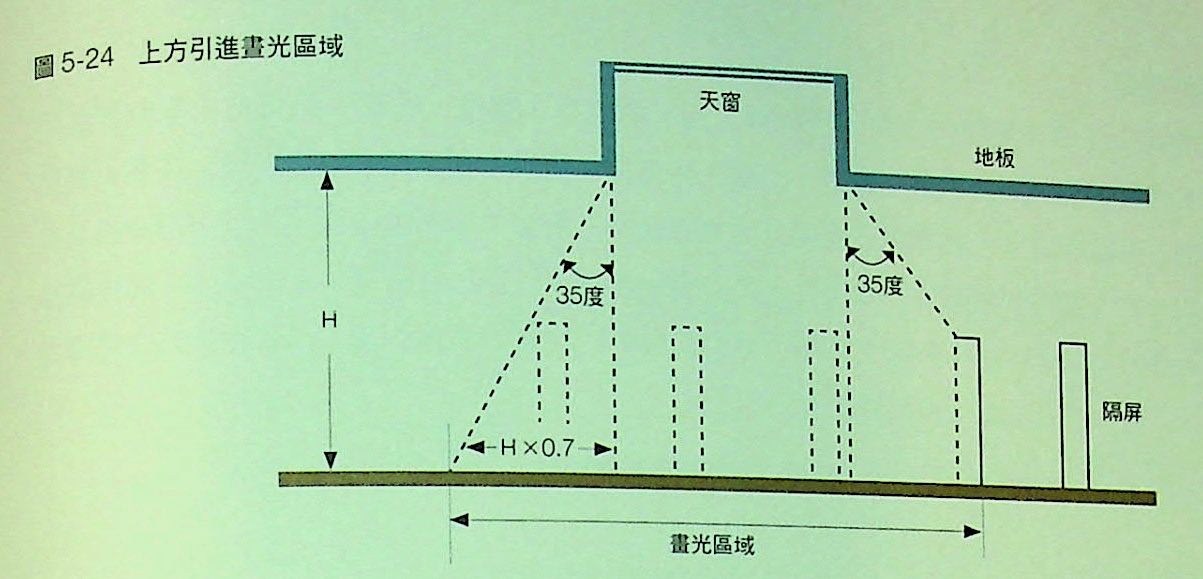 台積電的綠色行動-天下文化
水資源的利用Water Resources
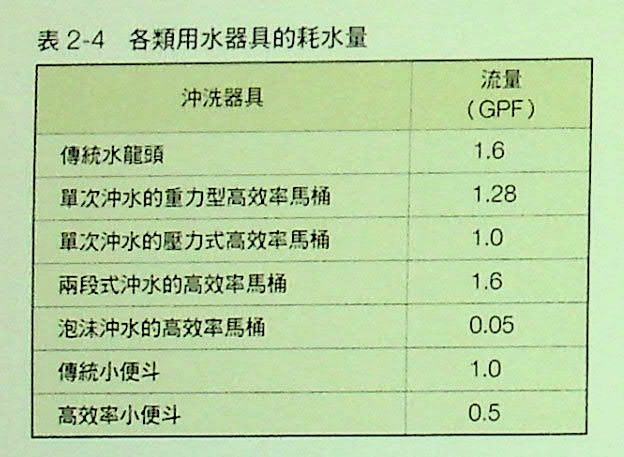 台積電的綠色行動-天下文化
Restroom Design and Toilet Flush Details
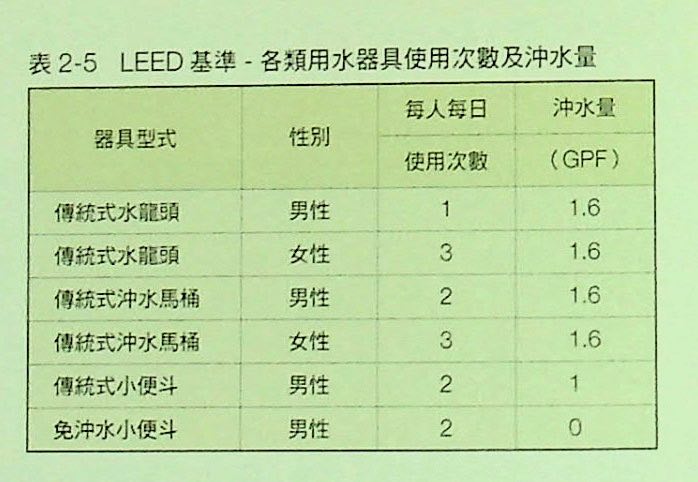 1.6 * 3 = 4.8 Gallons!
台積電的綠色行動-天下文化
[Speaker Notes: 1.6 * 3 = 4.8 Gallons!]
LEED comparison for

Water flush Gallons/year data
台積電的綠色行動-天下文化
LEED data:

Water uses for water basin

Water uses in kitchen area
台積電的綠色行動-天下文化
Comparison to the LEED data for water basin and kitchen areas
台積電的綠色行動-天下文化
台積電的綠色行動-天下文化
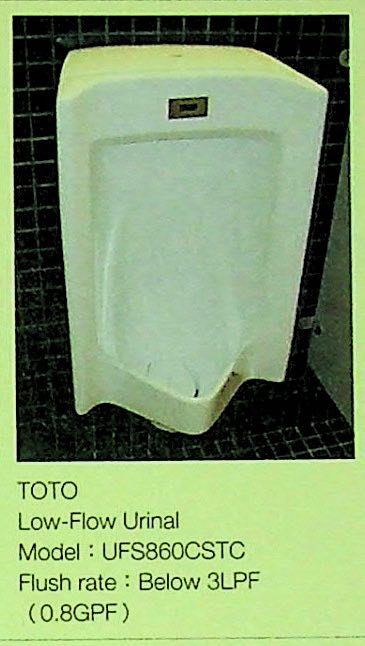 台積電的綠色行動-天下文化
Energy Use Distribution
Total lighting, exterior
Equipment, pumps
Desk lamps, corridor fans
台積電的綠色行動-天下文化
Building Designs, a Lateral View
台積電的綠色行動-天下文化
台積電的綠色行動-天下文化
Water chiller device
台積電的綠色行動-天下文化
Air Flow Considerations
台積電的綠色行動-天下文化
1/R Values for Hot Water System
台積電的綠色行動-天下文化
Power Consumption at the Fab
Numbers are reported in 1000s of kW*hr
台積電的綠色行動-天下文化
Power Consumption at the Fab
台積電的綠色行動-天下文化
台積電的綠色行動-天下文化
Buildings are designed for capacity despite actual needs
台積電的綠色行動-天下文化
Technologies to Utilize in Modern Buildings
Underground thermal heating
台積電的綠色行動-天下文化
Chilled Water Uses at the Fab
台積電的綠色行動-天下文化
Recycling the Heat From Clean Rooms
台積電的綠色行動-天下文化
Use and Reuse of Chiller Water
台積電的綠色行動-天下文化
Solar Water Heating
台積電的綠色行動-天下文化
台積電的綠色行動-天下文化
Carbon Dioxide Sensors in the Building
台積電的綠色行動-天下文化
台積電的綠色行動-天下文化
Air Flow Concerns
台積電的綠色行動-天下文化
Volatile Organic Compounds
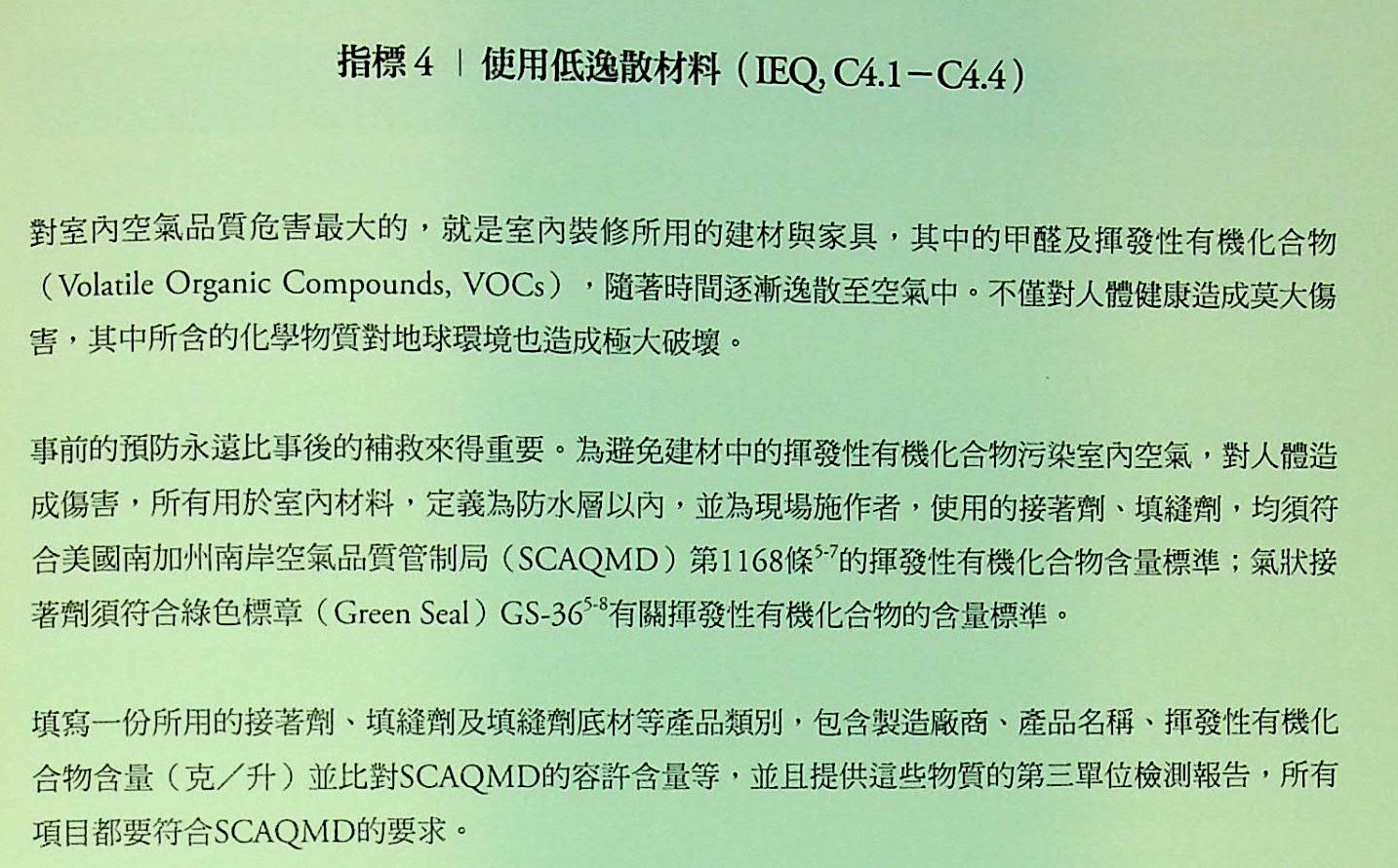 台積電的綠色行動-天下文化
台積電的綠色行動-天下文化
Comfortable Room Conditions, Humidity
台積電的綠色行動-天下文化
Clean Room Humidity
台積電的綠色行動-天下文化